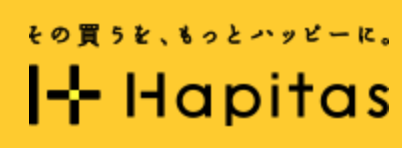 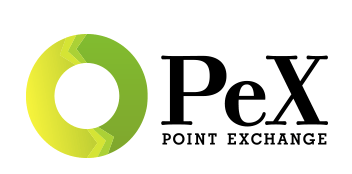 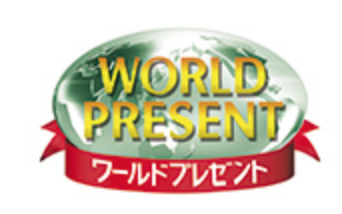 ❌１０
❌0.2
１００００ポイント
１０００００ポイント
２０００ポイント
❌ 5
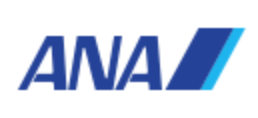 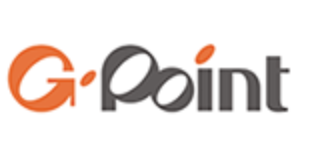 ８１００マイル
１００００ポイント
❌0.9
１００００ポイント
９０００ポイント
❌１.０
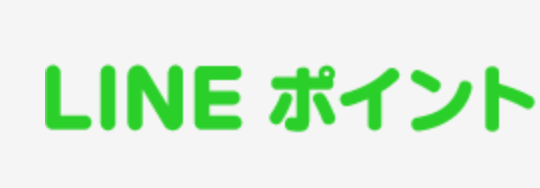 ❌0.9
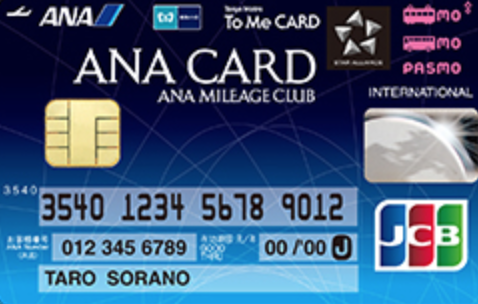 引用：各社HPより